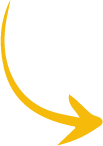 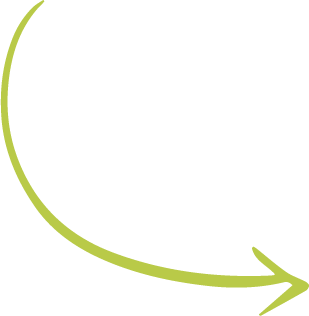 Taxi Licensing Alpha 
Final Show and Tell
9th October 2023
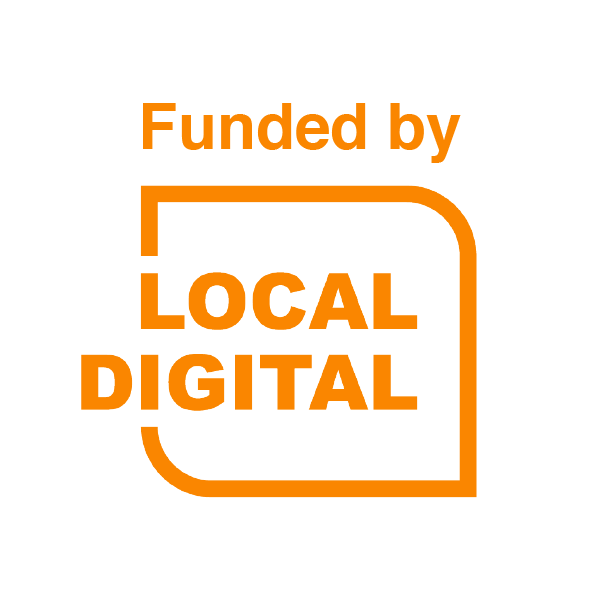 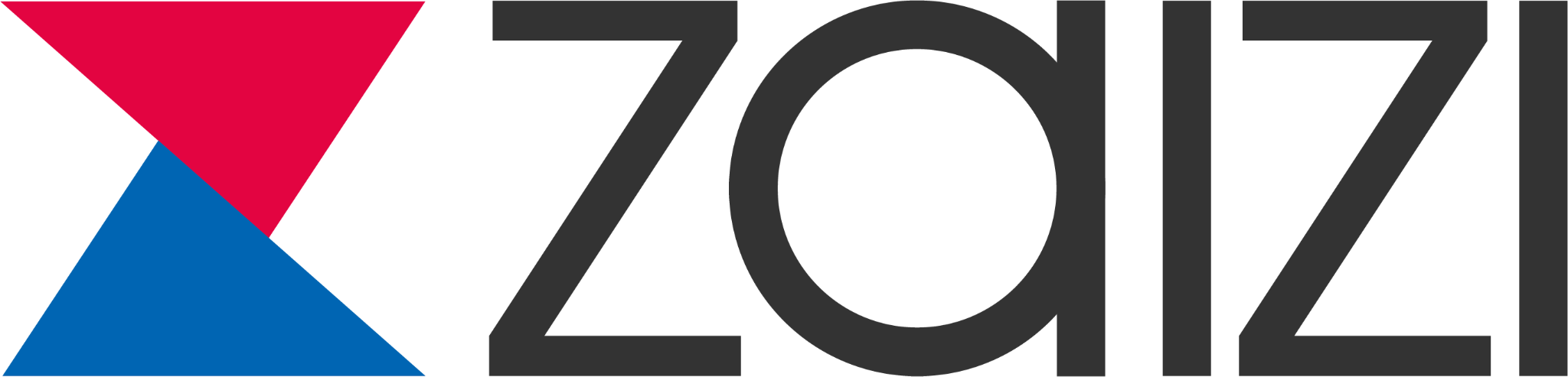 This project has been funded by the DLUHC Local Digital Fund
Agenda
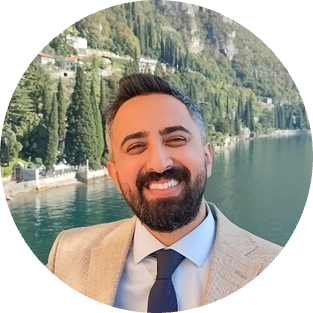 Alpha Structure  
The Problem 
Hypotheses Testing 
UR Findings
Prototype Demo 
Proposed Solution 
Benefits 
Risk 
GDS Due Diligence 
Beta Scope 
Operating Models 
Further Recommendations
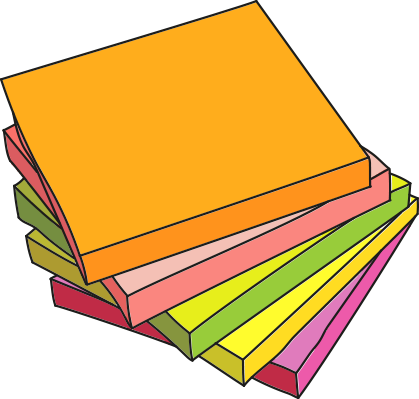 [Speaker Notes: Started with understanding the problem at hand; summary of this is as detailed above]
Alpha Structure
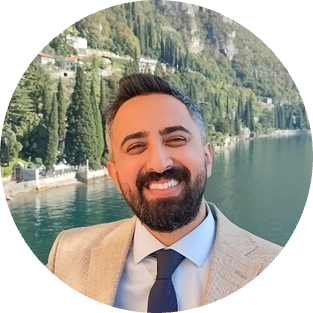 Establishing Success Criteria
Understanding the Landscape
Kick off
Establishing User Needs
Stakeholder Interviews
Problem Statement
Assess Desirability
UR Workshop
As is Service Blueprints
Recommendations
Ideation Workshop
Alpha Goals and Problem Hypotheses
Participant Recruitment
Future Vision
As is Process Mapping
Prototype Design
Product Metrics
Participant Interviews
Participant Recruitment
UR Synthesis
Prototype Testing
Assess Feasibility
Tech Constraints
Policy Constraints
Financial Constraints
[Speaker Notes: Started with understanding the problem at hand; summary of this is as detailed above]
The Problem
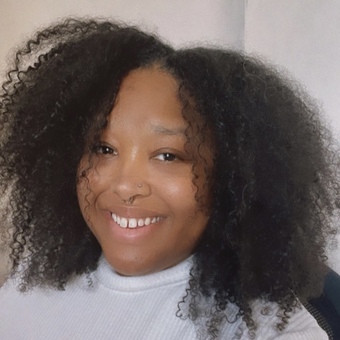 Barriers to timely engagement with Licence Holders


Licence holders depend upon a range of complex government and non-government services


Taxi Licensing is a lifecycle, not a single transaction


The licensing teams have to ensure that drivers remain compliant


Licensing Team policies on communications
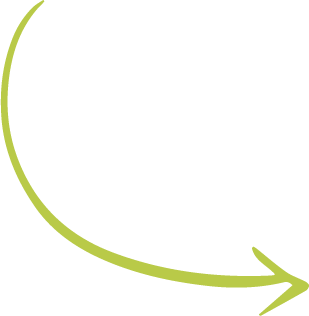 We believe that digitising the taxi "Manage my licence" service will improve outcomes by simplifying the service. It will create a sense of ownership for licence holders and streamline the business process.
[Speaker Notes: This then lead to creating some assumptions to test in the project]
Testing the Solution
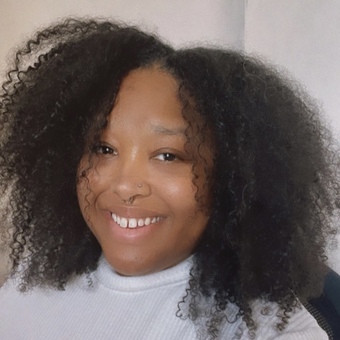 [Speaker Notes: This then lead to creating some assumptions to test in the project]
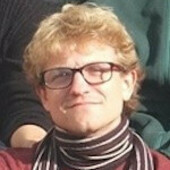 User research - Round 1 findings
User research - 
Round 1 findings
Licence holders need:

To be able to complete applications, for example when they change vehicles or decide to become their own operator, as well as renewals
To be able to track the progress and status of their application/renewal
Have everything in one place - MOT, DVLA, DBS, etc. - to bridge the gap between all the different documents and applications
To submit copies of their licence forms and documentation with access to any technology, such as printers or scanners, required to do so
Reminders of upcoming renewals and/or actions that need to be done as a part of managing their licence, to be able to choose how to receive them, and to know how far in advance to complete an action
To know if they've made mistakes/errors in their application/renewal to avoid delays to their application
[Speaker Notes: Link to the full report can be found here: https://docs.google.com/document/d/1vONwuJxCn5o0IFtorNKRFCWKQmNq3QHa8EoRDyudbCA/edit?pli=1]
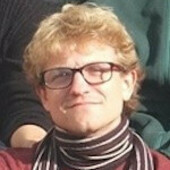 User research - Round 1 findings
User research - 
Round 1 findings
There is a perception among drivers and operators that there are a lot of low digital and english as second language (ESL) drivers in their local area
Licence holders with low digital skills, dyslexia or ESL need:
To be able to speak to, or get a response from, the licensing team in a faster way
Access to support from licensing teams to complete their application/renewal where online solutions or technologies are involved
Access to support with cashless payments
Application/renewal forms to be simple, streamlined and accessible, use simple language, and not be too wordy
[Speaker Notes: Link to the full report can be found here: https://docs.google.com/document/d/1vONwuJxCn5o0IFtorNKRFCWKQmNq3QHa8EoRDyudbCA/edit?pli=1]
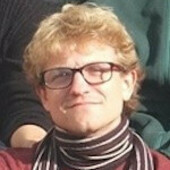 Prototype demo!
Prototype Demo
To do / pending / completed task list
Status tags for tasks
Details of current licenses 
External help links throughout the task journey
Applying for a new license
Profile and settings inc. contact preferences
[Speaker Notes: Basingstoke Figma Prototype
Rushmoor Figma Prototype
North Tyneside Figma Prototype
Prototype password: plum-quill-stylus-speak]
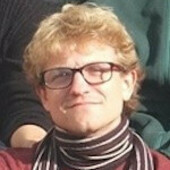 User research - Round 2 findings
User research - 
Round 2 findings
Prototype feedback:

A majority of drivers and operators felt that the application would save them time, out of not needing to travel to the council office and the digital service enabling them to complete licence renewals themselves
A majority of drivers and operators found the prototype designs and its task-based concept simple to use. Of those probed, users felt it would improve the current service due to less paperwork and its simplicity
The most common usability issues drivers had using the application were upon completion of a task. It appears in the pending tab and some drivers became confused if they needed to finish the task
Both driver and operator user groups had expectations around receiving reminders for all outstanding tasks. They also mentioned a need to receive notifications when any task moves from pending to complete or is returned to them for further work by the licensing team
[Speaker Notes: Link to the full report can be found here: https://docs.google.com/document/d/1eNh514iQH4fXRfZzy8cbamkGhDdoD2BI9a_c-zq8x2U/edit#heading=h.34bfjobzhmd1]
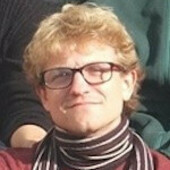 User research - Round 2 findings
User research - 
Round 2 findings
Licence holders with low digital skills, dyslexia or ESL:
Two low digital drivers, one driver with dyslexia and one ESL driver were not able to use the application by themselves on a tablet device and indicated that they would need in-person assistance
Driver and operator user groups mentioned that they are aware of a lot of drivers who may struggle to use the application without support in the form of training, step-by-step guides, or assistance from licensing teams 
Most operators indicated they would be comfortable and happy to support low digital, English as a second language and drivers with accessibility needs using the application in-person*
Drivers and operators supported the idea of this service being a mobile application as they have the perception that most drivers have smart devices and are accustomed to using other mobile apps as a part of their role as a driver
[Speaker Notes: *The only exception to this was one small operator who identified as struggling with technology himself and was uncomfortable with the added workload of supporting drivers with digital applications. He felt it should be the responsibility of licensing teams to support licence holders with applicationsLink to the full report can be found here: https://docs.google.com/document/d/1eNh514iQH4fXRfZzy8cbamkGhDdoD2BI9a_c-zq8x2U/edit#heading=h.34bfjobzhmd1]
Testing the Solution
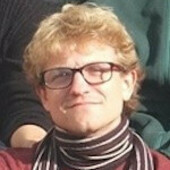 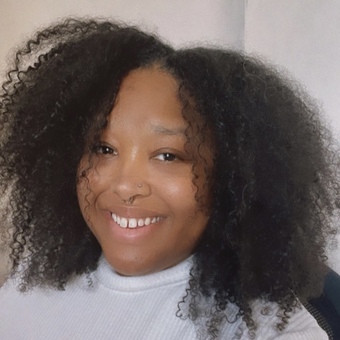 [Speaker Notes: This then lead to creating some assumptions to test in the project]
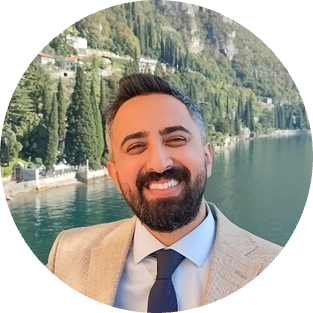 A Digital Front Door Service

Product Vision
 
“The service becomes a one-stop shop for licence holders to see what is required during the life of a licence. Rather than a purely transactional service this gives visibility and clarity of the activity between the licence holder and the licensing team and better communication throughout the life of the licence, in turn allowing the purpose of public and transport safety to be met…”
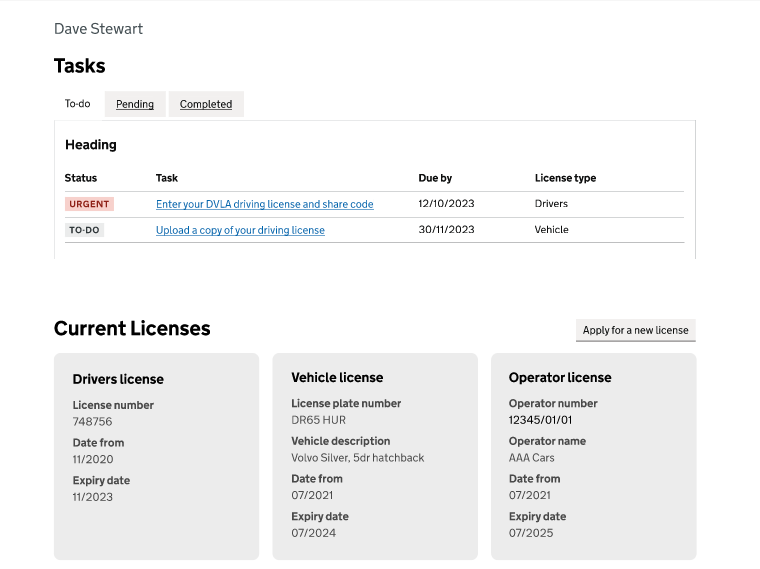 The Solution
Future Vision 
It becomes the go-to service to meet all licence holder needs when managing, maintaining and applying for taxi licences. 

The online licensing service evolves into the preferred platform of communication between the licence holder and the licensing team.
 
It can be leveraged as a potential service for other areas of licensing. 

It creates a useful experience of licensing rather than being a burden and, in turn, continues ensuring that public and transport safety is at the forefront. 

It becomes THE standard for the taxi trade and integrates within the taxi landscape as any other GOV.UK service.
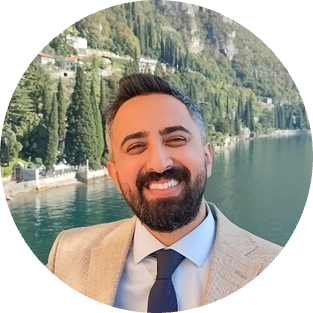 The Qualitative Benefits
Modernise communication within the taxi trade 



Increase visibility and transparency for the licence holders 



Removing blockers that reduce proactivity of the licence holder 



Scalable Solution
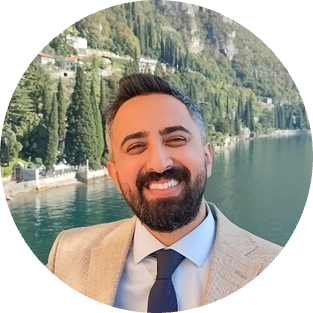 The Quantitative Benefits
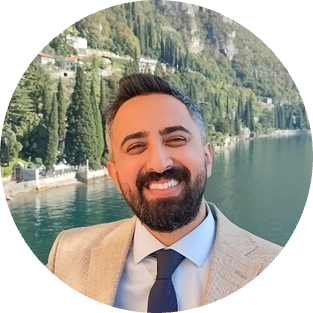 Risks
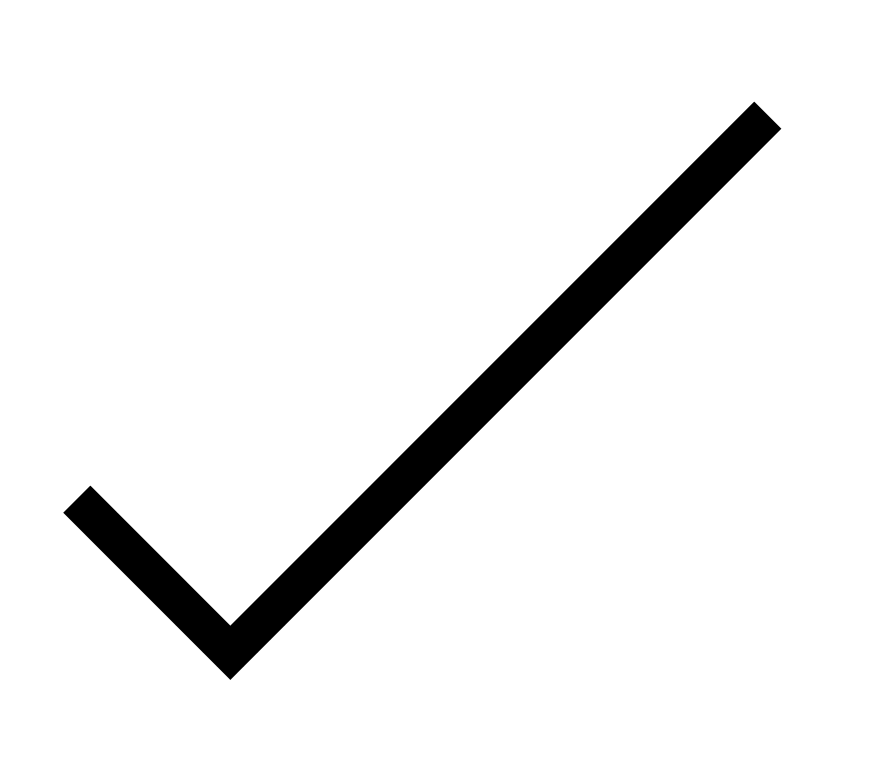 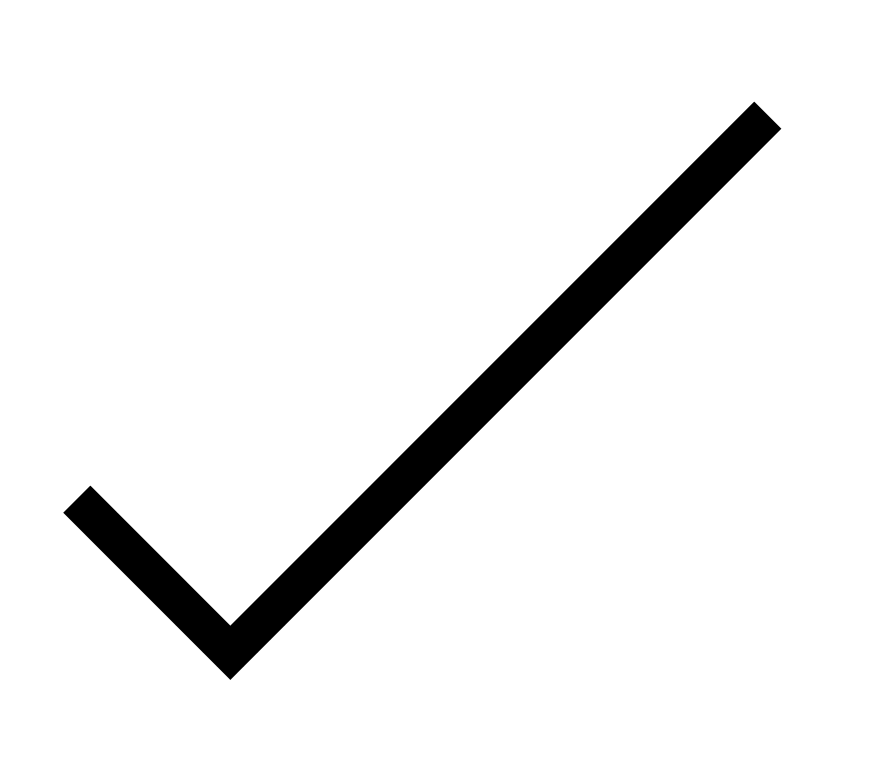 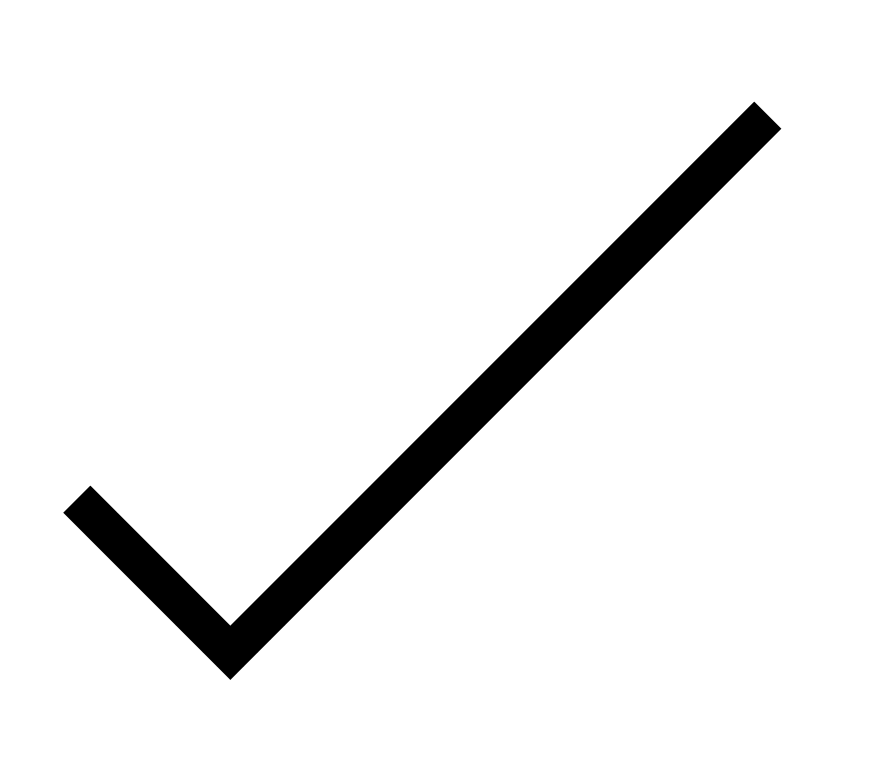 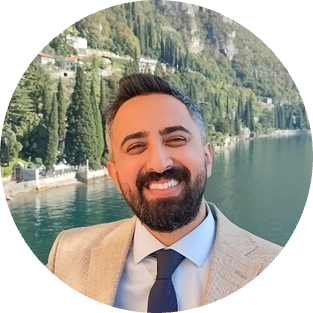 GDS Due Diligence
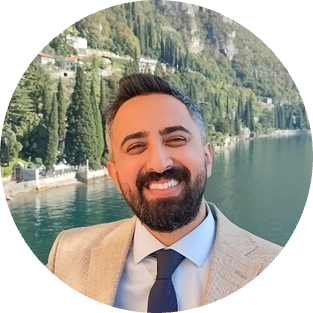 Beta Scope
Additional Operator Needs
Viewing Licence Details
Setting reminders
New Applications
Store and View Documents
Configuring reminder preferences
Ability to see outstanding tasks
Capture Feedback
Submitting documents
Contacting Licencing Team
Making Payments
Testing with other councils
Ability to see approval progress
Visualising high number of licences
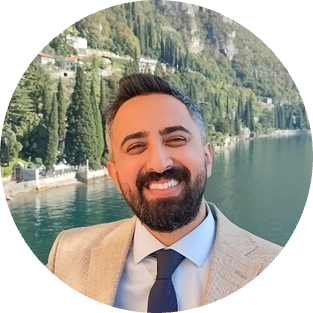 Operating Model Options
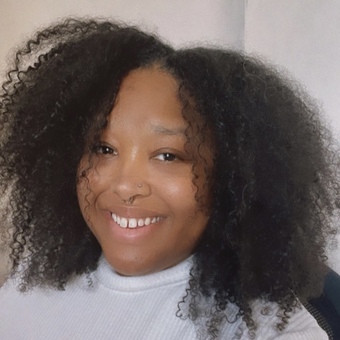 The recommended approach is:

Qualitative user research

We would recommend that further prototype testing be conducted with mobile devices to measure any changes in how low digital users adapt to the application
If new applications were to be considered in scope for this service, further research would be needed with participants who are considering or are in the process of applying for a licence to understand their needs

Research will be needed to understand how payments currently work across councils for licensing and how it would work within this application

Quantitative user research
The scale of the key user needs identified across a broader range of local councils and their respective licensing teams and licence holders
The population size of low digital, accessibility and ESL drivers. Quantifying this will help in understanding how much time will be needed to support these users and what kind of offline service support will be required
Research Recommendations
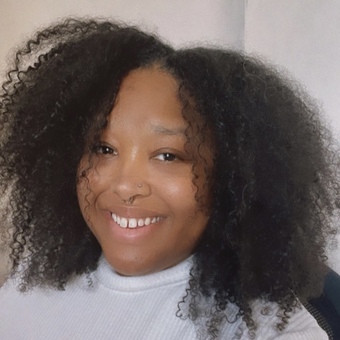 Future research logistics and recruitment

Pop-up research at taxi ranks operator offices has proven most successful in reaching drivers, including those with low digital or accessibility needs
Future pop-up thought should go into the timing of visits, whether licensing teams should be present to minimise participant bias, and offering incentives so that drivers can stay focused on the session
Future in-person research

We recommend the following for any scheduled in-person research sessions:

There is anxiety among drivers about going to the council office so future research should be conducted at more neutral locations
We encountered a lot of difficulty recruiting drivers through local council contacts and would recommend the use of recruitment agencies
Incentives must be offered for future user research as the absence of this drastically affected the turnout of drivers for research sessions
Future
Recommendations
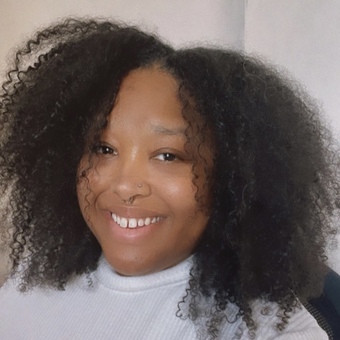 Upon completion of the project, we have six considerations for the future that we would recommend be fully developed for a successful live digital licensing service.
Future Considerations
These are:

Deeper integration with other GOV.UK services to improve the application renewal process for licence holders
Enable licence holders to apply for new licences online which would create a smoother transition for licence holders and the licensing team
Booking tests and checks online so that the licensing team don’t need to send individual reminders to licence holders in more than one way
Creating a more rounded operator-focused aspect to the service and cater to those who have to oversee multiple licences
A document storage system to help all users easily and quickly submit documents to the licensing teams and create peace of mind
Feedback on the licensing team to improve their relationship with licence holders and create a better working system between both users as feedback on issues can be received quicker
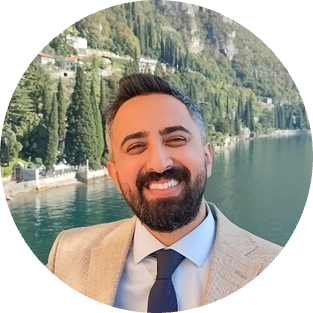 Delivery partner working across councils to provide a common hosted cloud-based solution. 


Multi tenancy approach  - removes responsibility for maintaining and supporting own version of  service


Delivery partner will help create alignment and coordinate across the councils helping achieve the vision of a standardised Taxi Platform
Recommended Model
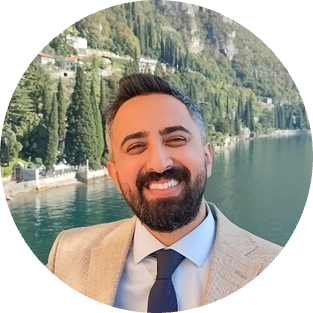 Thank you! Q&A
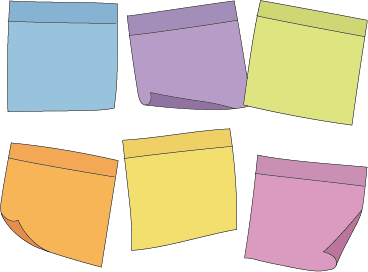